Krzysztof Laudanski
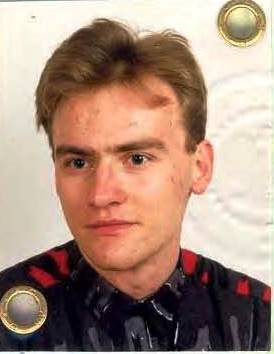 Thank you for being part of LDI
DePartment of Anesthesia and Critical Care
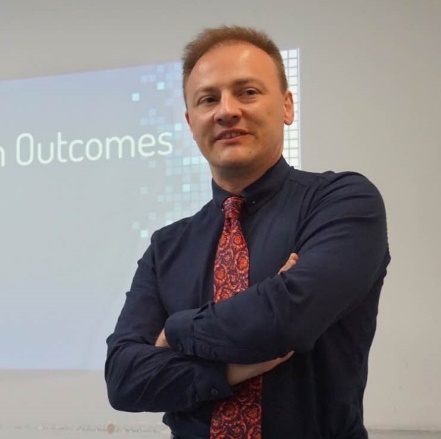 Fun fact vs LDI and I
Krzysztof
UBER failure
Krystoff – 18%
Krzyszztof – 12%
Kryzystof – 18%
Kryzstyof – 7%
Krysztof – 18%
Others – 7%
Laudanski – 8%
Laudanski – 4%
Kris
92%
80%
Research
Epigenetic abnormalities of immune system long term after critical care insult
Determinants of providers and patients decision making in healthcare
Disparities in healthcare delivery
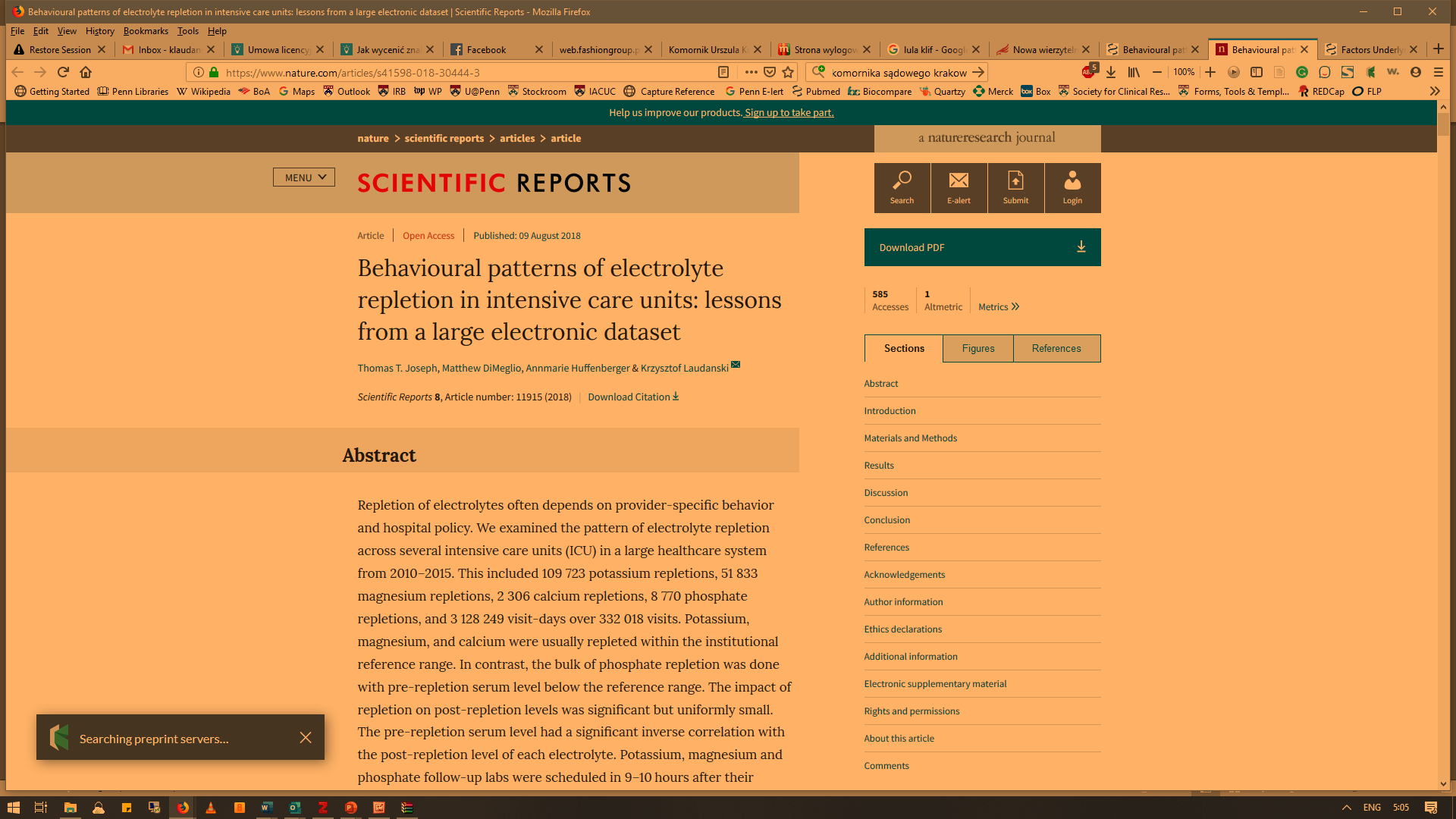 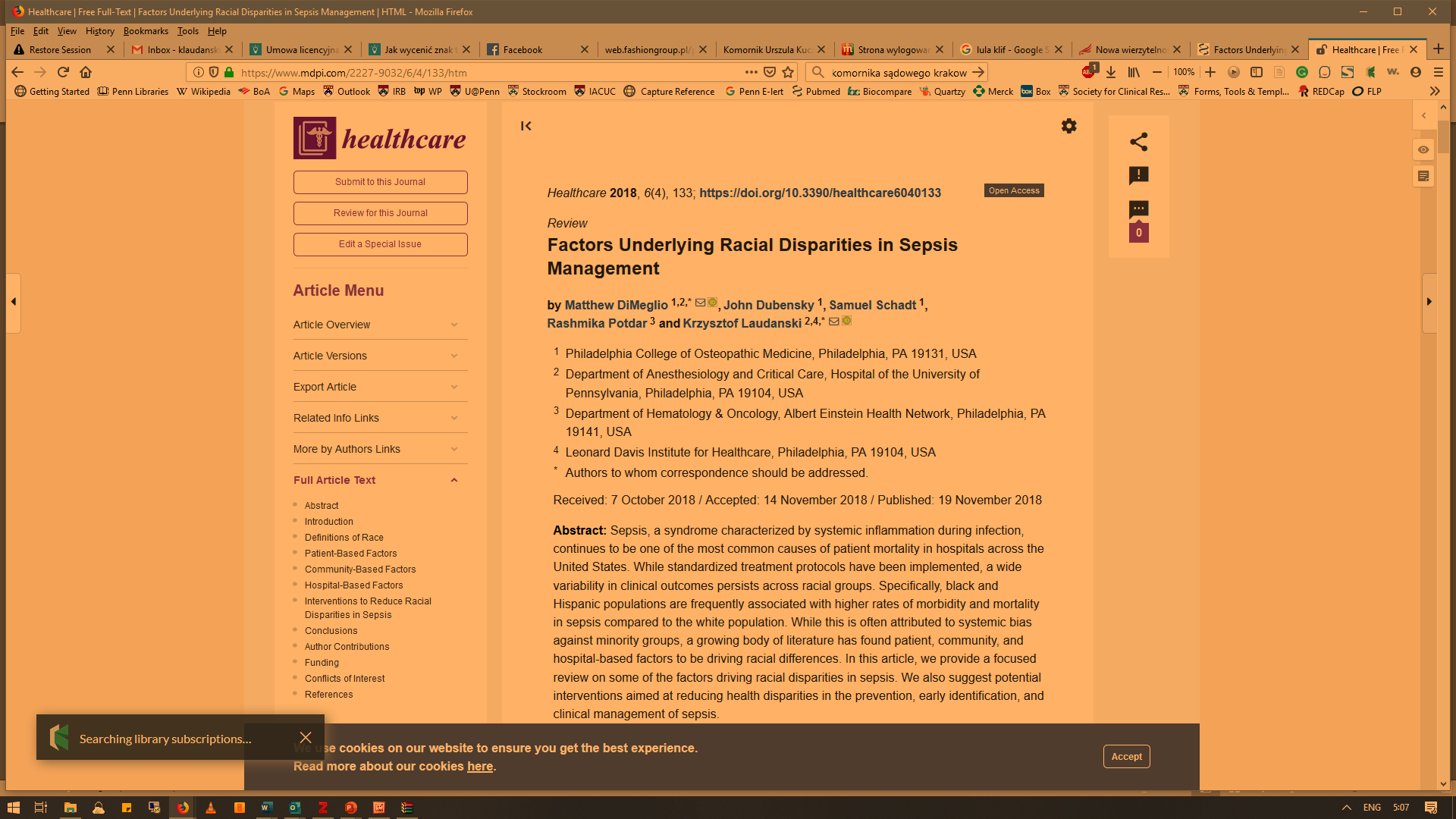 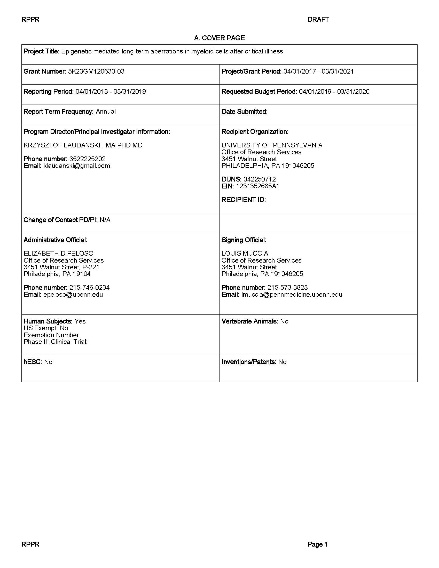 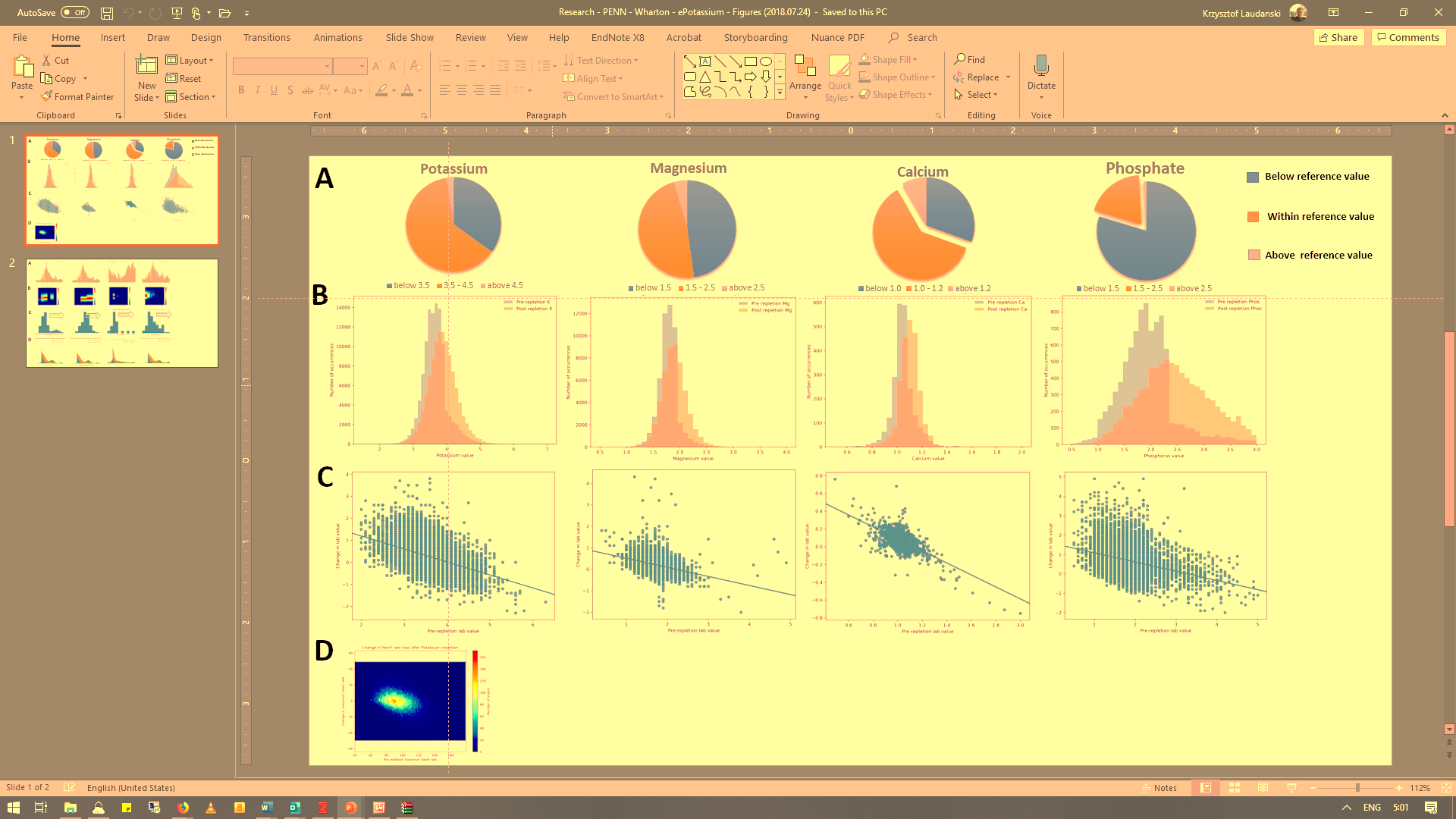 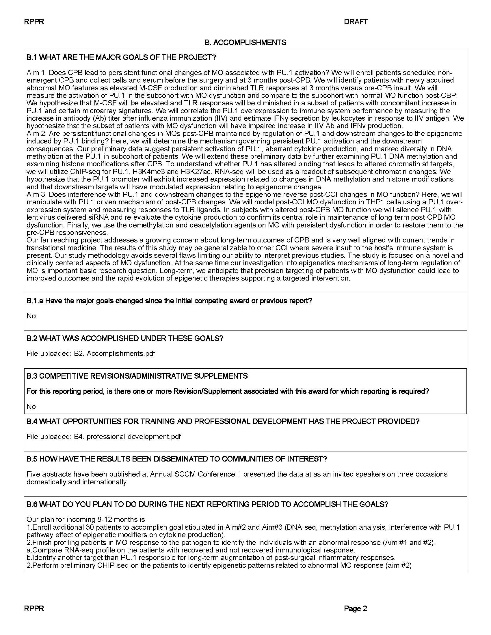 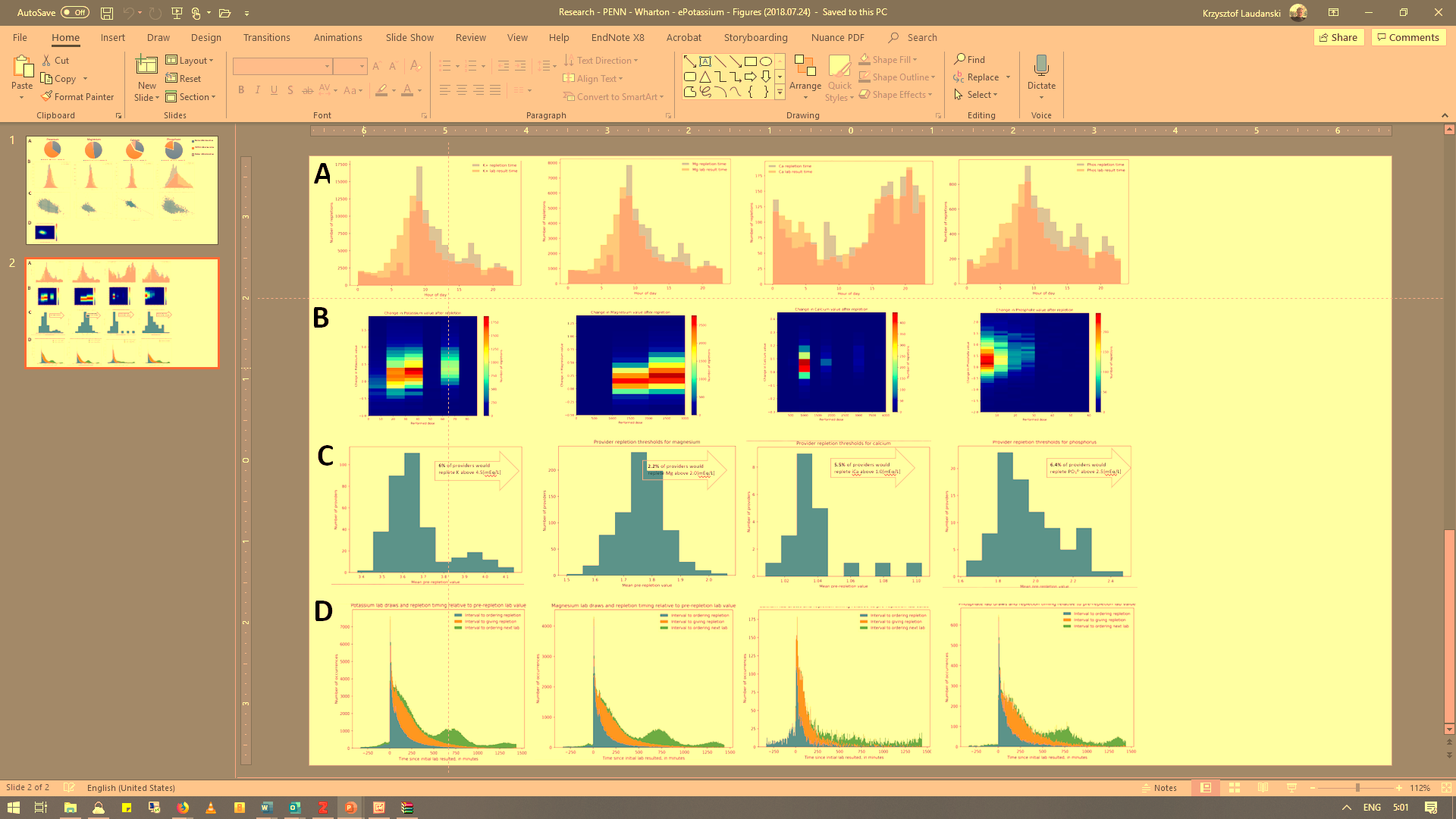